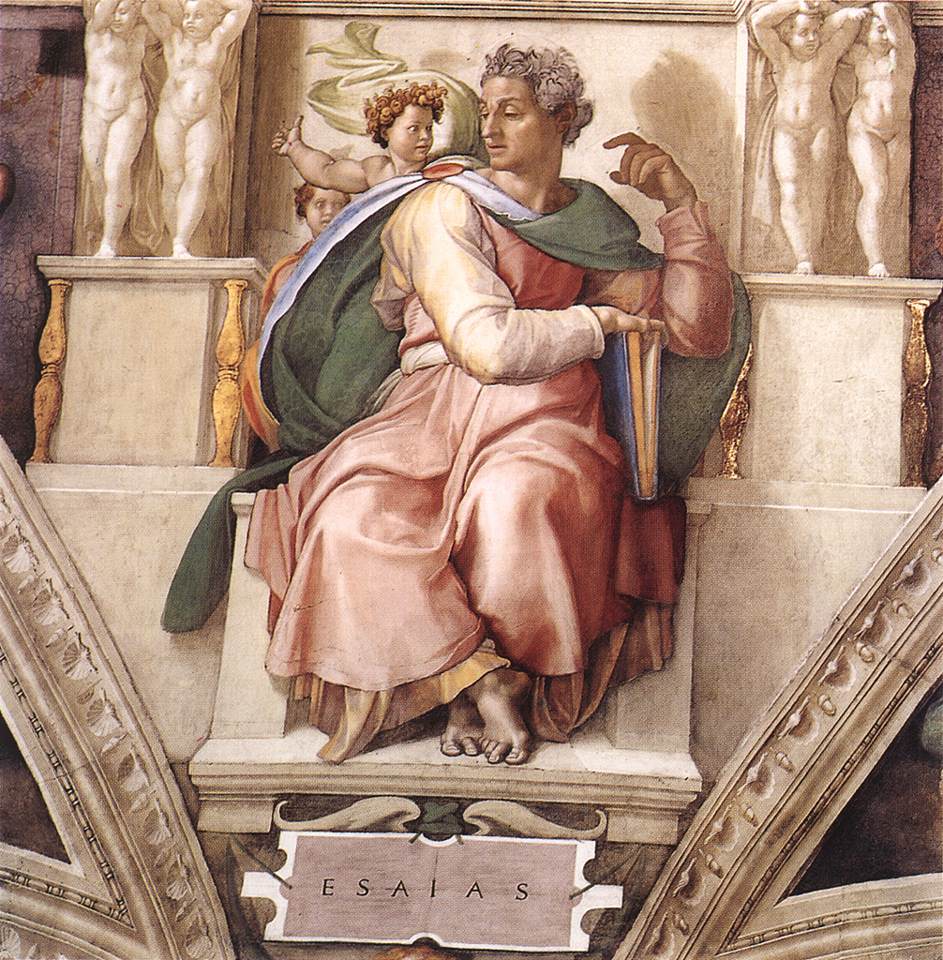 Lesson 12
Isaiah 53
Isaiah
Michelangelo Buonarroti, 1509
Class Schedule
Lesson 12 Objectives
Describe the context of Isaiah 53 in terms of the 4 Servant Songs and the discussion in chs.52-56.
Explain the significance of Israel being the speaker of Isaiah 53:1-10.
Name the key work of the Messiah that Isaiah 53 introduces.
Periods of Messianic Prophecy
Genesis to Judges
Vague but forceful prophecies—no clear time or place references
Images introduced: victorious sufferer, king, lion, star, prophet
Overall picture: no cohesion, no clarity
Early kingdom and psalms
More specific promises—time not specified, but Israel clearly the place
Images expanded: victorious (vindicated) sufferer, king 
Images introduced: priest, anointed, son of God, David
Overall picture: some clarity, little cohesion
Later kingdom and prophets
Very detailed images and descriptions—time and places specified for events
Images expanded: vindicated sufferer, king, anointed, son of God, David
Images introduced: lamb, servant, root and branch, son of man, shepherd
Overall picture: great clarity, moderate cohesion
[Speaker Notes: Isaiah represents an explosion of Messianic detail for Isaiah’s audience and for our understanding of Jesus as the Messiah. Isaiah 53 is the spark at the heart of that explosion.]
Outline for Lessons 10, 11, & 12
Class 1 (Lesson 10)
Outline of Isaiah
Themes of Isaiah
Chapters 1-40
Class 2 (Lesson 11)
Chapters 41-66
Work of the Servant
Class 3 (Lesson 12)
Isaiah 53
Place of Isaiah in Messianic Revelation
What verses or ideas in Isaiah 53 are confusing or opaque to you?
Or, what would you like to talk about in Isaiah 53?
[Speaker Notes: Basically, what do you want to talk about? [Take notes on board to guide later discussion.]

Why is the same speaker whose preaching is not believed in v.1 rejecting the Servant in vv.3-4?]
Simplified Outline of Isaiah
Punishment promised, chs.1-35
Of Judah and Jerusalem, chs.1-12
Of surrounding nations, chs.13-27
Six-fold woe of destruction, chs.28-35
Hezekiah’s history, chs.36-39
Assyrian attack on Jerusalem repelled, chs.36-37
Hezekiah’s sickness and recovery, ch.38
Hezekiah’s failure; judgement announced, ch.39
Messianic messages, chs.40-66
God hears and helps His people, chs.40-48
Rejection and suffering of God’s Servant, chs.49-57
Restoration and future glory of Israel, chs.58-66
very heavily adapted from Keil and Delitzsch: Commentary on the Old Testament
[Speaker Notes: Chapter 53 is right in the middle of the third section, and it might help us understand what’s going on in 53 to see how it fits into its context.]
Context of Isaiah 53
The last of four “Servant Songs”
42:1-4—God sets forth the Servant as His agent of justice as king and prophet
49:1-6—the Servant recounts God’s call to Him to restore Israel and the world
50:4-9—the Servant describes His mistreatment and His faith in God’s justice
52:13-53:12—God and Israel describe the Servant as suffering to redeem and atone
Describes the exaltation and rule promised in 42:1-4
Explains how the Servant fulfills His mission of 49:1-6
Details the mistreatment of 50:4-9 and God’s vindication of His suffering
Adds that the result of this work will be redemption and forgiveness
Part of the discussion in chs.52-56 of God’s plan to redeem Israel
52: God: “I will redeem Israel and protect them.”
53: God and Israel: “The Servant is the source of redemption.”
54: God: “Because of the Servant (54:153:10), I will show you mercy and love.”
55: God: “Anyone who wants it can receive this mercy and love.”
56: God: “If you obey me (55:7), I will bless you immeasurably.”
[Speaker Notes: Isaiah 53 is the last of the 4 Servant Songs, and it fills in details hinted at by the others.
Isaiah 53 is the centerpiece of the discussion in chs.52-56 of God’s plan to redeem Israel.]
Themes of Isaiah
The exaltation of Jehovah as King, 6:1
Holiness as a defining characteristic of Jehovah, 6:3a
The universality of Jehovah’s kingdom, 6:3b
The sinfulness of Jehovah’s chosen people, 6:5
The people’s inability to hear the word of Jehovah, 6:9
The people’s exile and return, 6:11-12
adapted from O. Palmer Robertson: The Christ of the Prophets
[Speaker Notes: All of these themes find their ultimate expression in Christ’s person, life, and salvation, so let’s find these themes in 52:13-53:12.

Divide up into 6 groups. 2 minutes and report.

52:13—Servant exalted in kingly ways; 53:12—God divides plunder
52:15—sprinkling as ritual purification; 53:4-6—God punishes unrighteousness (by punishing the Servant)
52:15—nations and kings astonished by the Servant’s work
53:4-6, 8, 11-12—sinfulness of people borne by the Servant
53:1-4—would not listen to the Servant or accept Him
52:14—possible reference to Captivity?; 53:8-12—Servant’s personal exile and return (note “taken away,” “land,” “see His offspring”)]
Outline and Notes on Isaiah 52:13-53:12
52:13-15—God introduces the suffering and triumphant Servant
God speaks (forms book-end with 53:11-12)
Serves as an introductory summary of ch.53 (note “behold,” v.13)
Emphasizes the effect of the Servant’s work on the nations, v.15
The servant will be exalted after suffering to purify (15a), and in doing so will astound rulers (see 49:7)
53:1-10—Israel recounts the Servant’s suffering and redemption
Israel speaks in the past tense about their initial rejection and later acceptance of the Servant
[Speaker Notes: Behold: other places, phrases like “Awake, awake,” “hear this,” “behold” indicate an important message is beginning (see 7:13-14).

Note that it is first person plural, but not royal “we” (v.2). Speakers are the recipients of the actions of the Servant (v.4). I think it’s a future Israel reporting on past events.

Israel speaking for God (instead of against Him) is a little unusual…]
Why do you think Israel speaks to describe the Servant’s life and mistreatment in ch.53?
How does this help us understand the preaching of Christ and the early church, especially to the Jews?
[Speaker Notes: Subtext of Israel narrating this section is that their view of the Servant has changed from v.4 to vv.5-6. This is a speech of a converted Israel explaining why they changed their mind, and also lamenting their rejection of the news when they first heard it, v.1. After all, the Gentiles accepted it with little to no prior knowledge of God’s plan and power, 52:15. The Jews, who had seen the arm of the Lord revealed time after time, rejected this ultimate revelation of God’s power and love for His people. So the chapter functions both as a prophecy of the Servant’s life, mission, and glory, but also as a witness against Israel for rejecting Him.

Significantly for the first century Jews, it describes the events of the Gospels in past tense, and shows how God had always been working to change Israel’s mind about the Servant they had rejected.]
Outline and Notes on Isaiah 52:13-53:12
52:13-15—God introduces the suffering and triumphant Servant
God speaks (forms book-end with 53:11-12)
Serves as an introductory summary of ch.53 (note “behold,” v.13)
Emphasizes the effect of the Servant’s work on the nations, v.15
The servant will be exalted after suffering to purify (15a), and in doing so will astound rulers (see 49:7)
53:1-10—Israel recounts the Servant’s suffering and redemption
Israel speaks in the past tense about their initial rejection and later acceptance of the Servant
An expansion of ideas summarized in 52:13-15:
An unprepossessing physical appearance (both in His life and during His suffering), vv.2-4
The Servant suffers (vv.4-10) to redeem and purify (vv.8, 10)
Adds a key detail: the Servant is going to die, vv.7-9
Recolors previous (and future, v.10) language about crushing, scourging, chastening, etc.
[Speaker Notes: Gives us many details about His death that would all be fulfilled, but the one that I think we should consider is in v.9.]
Why is it significant that the Servant was “with the rich at His death,” v.9?
Why is this fact highlighted in detail in all four Gospels?
[Speaker Notes: The prophecy and its fulfillment serves as an instant vindication of Christ as innocent (unworthy of a criminal’s burial, therefore unworthy of a criminal’s death). But it also as a proofcase of the theme of this chapter: that those who rejected the Servant at first have come to accept Him (in the fulfilment of v.9 by Joseph of Arimathea and Nicodemas, who were initially opposed and doubtful).]
Outline and Notes on Isaiah 52:13-53:12
53:11-12—God blesses the Servant’s work
God’s confirmation of v.10: “the good pleasure [or toilsome labor] of the Lord will prosper in His hand”
God speaks to justify the Servant’s righteousness and suffering
He suffered for a reason: to justify many by bearing their iniquities, v.11b, 12b
He will be rewarded for this suffering
With satisfaction in His work, v.11a
With honor and wealth, 12a
Introduction of substitutionary atonement in a prophetic Messianic context
[Prior substitutionary atonements: Passover, Exodus 12; Day of Atonement, Leviticus 16]
While not explicitly referenced in a sacrificial context, sheep are used to depict both the people (v.6) and of the Servant (v.7)
Language of sacrifice is used in v.10: the Servant offers Himself as a guilt offering (a sacrifice made as a payment for transgressions)
God explicitly describes the Servant’s death as substitutionary atonement: “he bore the sin of many, and interceded for the transgressors,” v.12
[Speaker Notes: [Ask for comments before subst. aton. point] Substitutionary atonement is the one idea that makes Isaiah 53, and the book of Isaiah as a whole, essential to our understanding of not only what the Messiah is and does, but that Jesus is the Messiah. Without that concept, Isaiah 53 is just another passage that prophesies details about the Messiah’s suffering that would be fulfilled. Introducing substitutionary atonement (and from the mouth of God, v.12) shows that Christ’s death was always the plan. So when the eunuch asked Phillip what Isaiah 53:7-8 meant, the connection to baptism was not simply “Jesus died and He said to be baptized.” The connection is that God planned for His Servant  Jesus to “justify the many” by “bearing their iniquities” when He “poured Himself out to death,” and when we are baptized into Christ Jesus, we are…[Romans 6:3-4]]
Lesson 12 Objectives
Describe the context of Isaiah 53 in terms of the 4 Servant Songs and the discussion in chs.52-56.
Isaiah 53 is the last of the 4 Servant Songs, and it fills in details hinted at by the others.
Isaiah 53 is the centerpiece of the discussion in chs.52-56 of God’s plan to redeem Israel.
Explain the significance of Israel being the speaker of Isaiah 53:1-10.
The chapter functions as a prophecy of the Servant’s life, mission, and glory, but also functions as a witness against Israel for rejecting Him by showing that God was working to change Israel’s mind about the Servant they had rejected.
Name the key work of the Messiah that Isaiah 53 introduces.
Substitutionary atonement